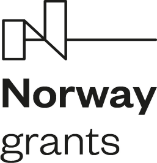 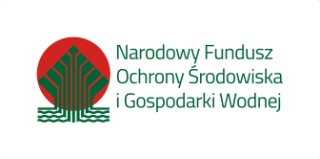 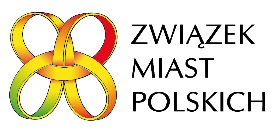 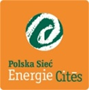 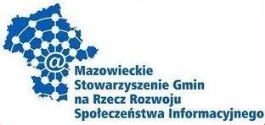 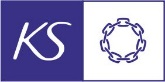 Doświadczenia norweskie w zakresie stosowania OZE
Projekt: "Podnoszenie kompetencji polskich jednostek samorządu w zakresie gospodarki o obiegu zamkniętym oraz wykorzystania OZE z użyciem technologii informatycznych, w oparciu o doświadczenia norweskie" – realizowany ze środków Norweskiego Mechanizmu Finansowego 2009-2014 w ramach Funduszu Współpracy Dwustronnej w ramach Operacyjnego Program PL04: "Oszczędność energii i promowanie odnawialnych źródeł energii"
Gmina Hvaler – Od Smart grids do Smart communities
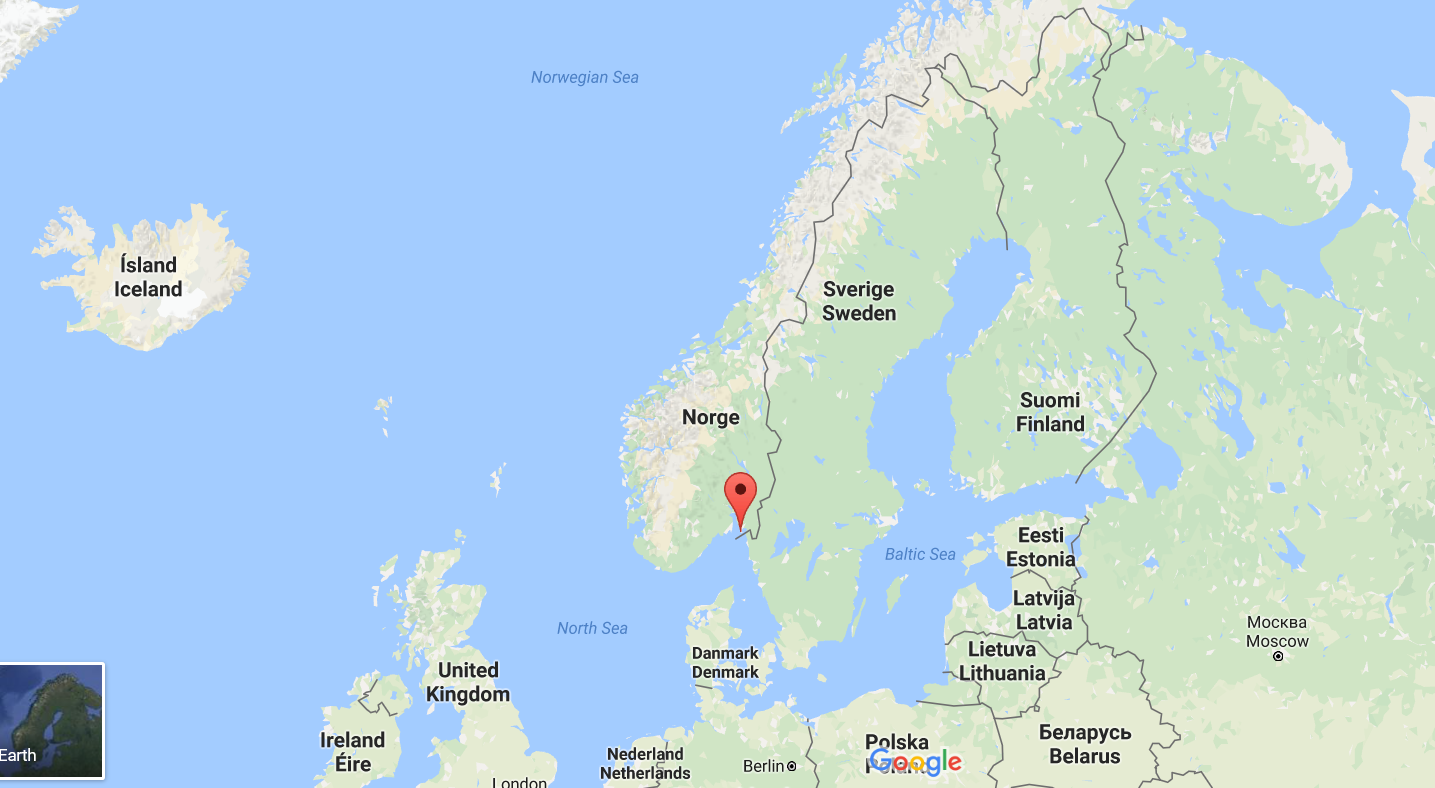 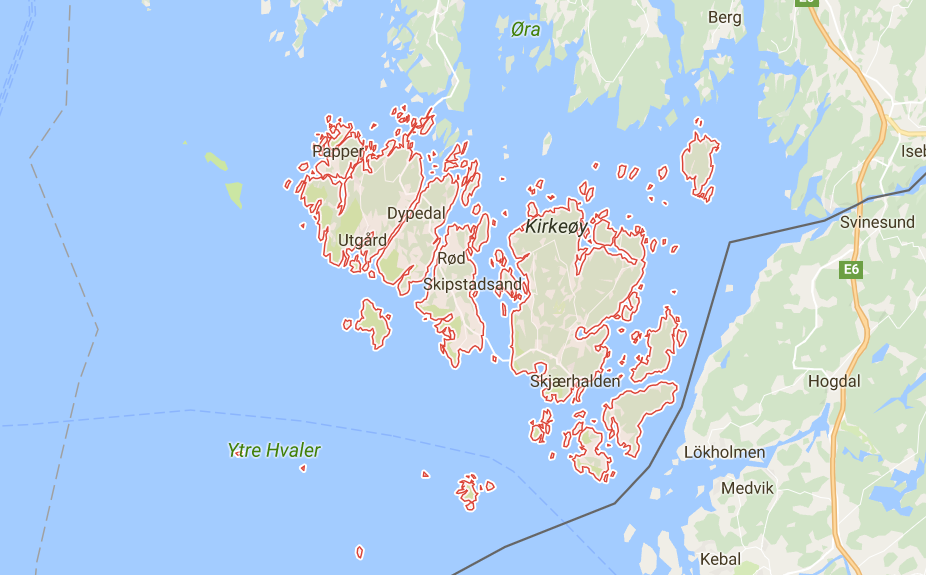 Smart Energy Hvaler
Zrównoważony rozwój
Układ Dwa elementy zawartości z tabelą
Smart Energy 
Smart Water
Smart Mobility -Elektryfikacja
Micro-grid i micro-market
Smart Health
Inteligentne budynki i domy
Smart Integration - Światłowód
Smart Energy Hvaler – pierwsza w Norwegi gmina z inteligentną siecią elektroenergetyczną
Micro-grid i micro-market
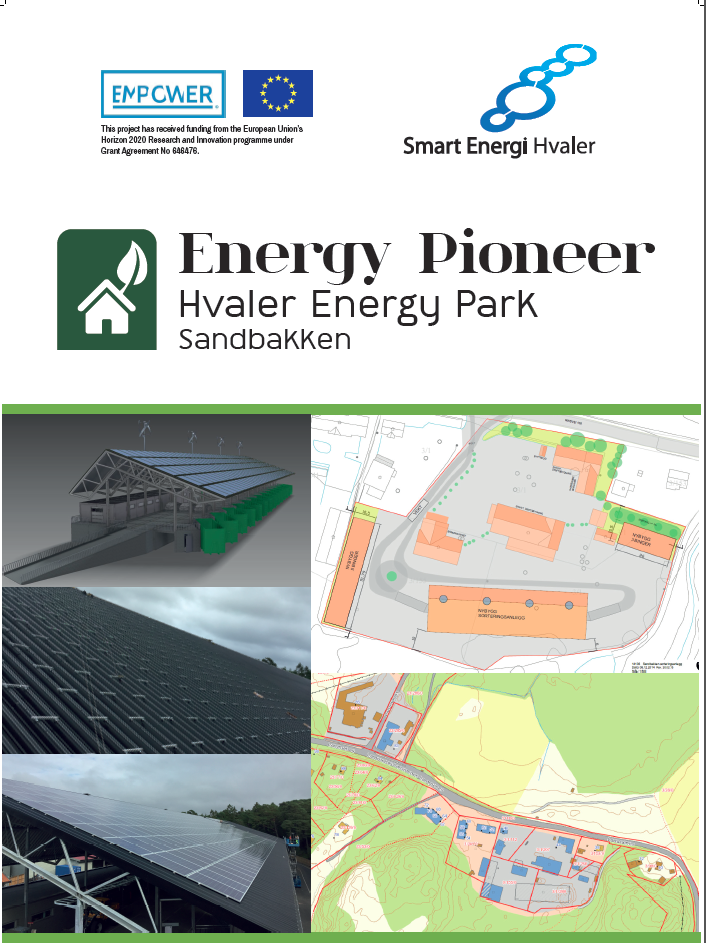 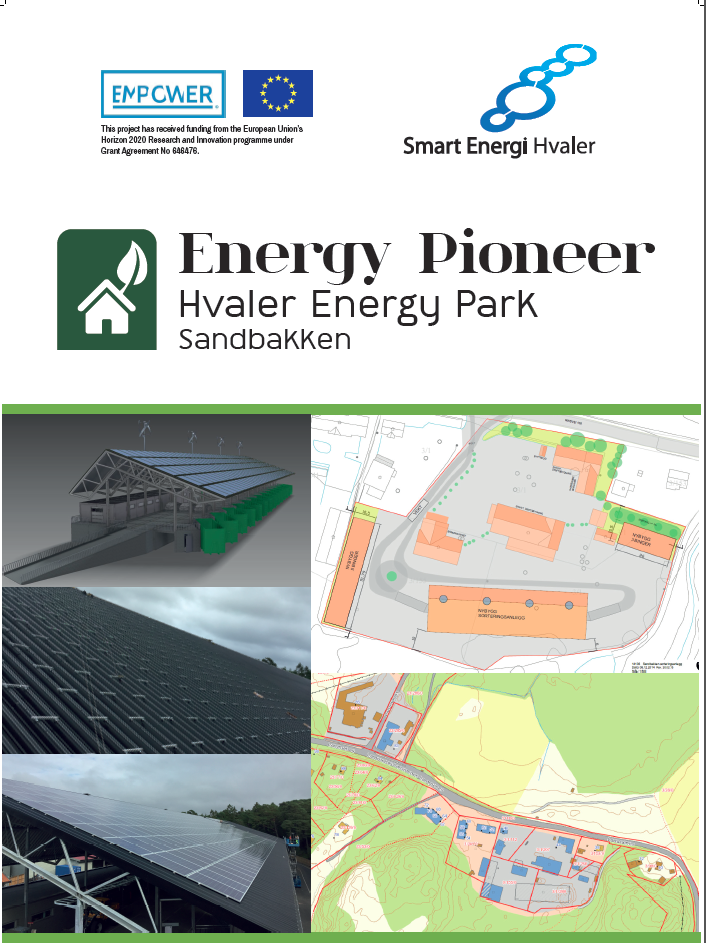 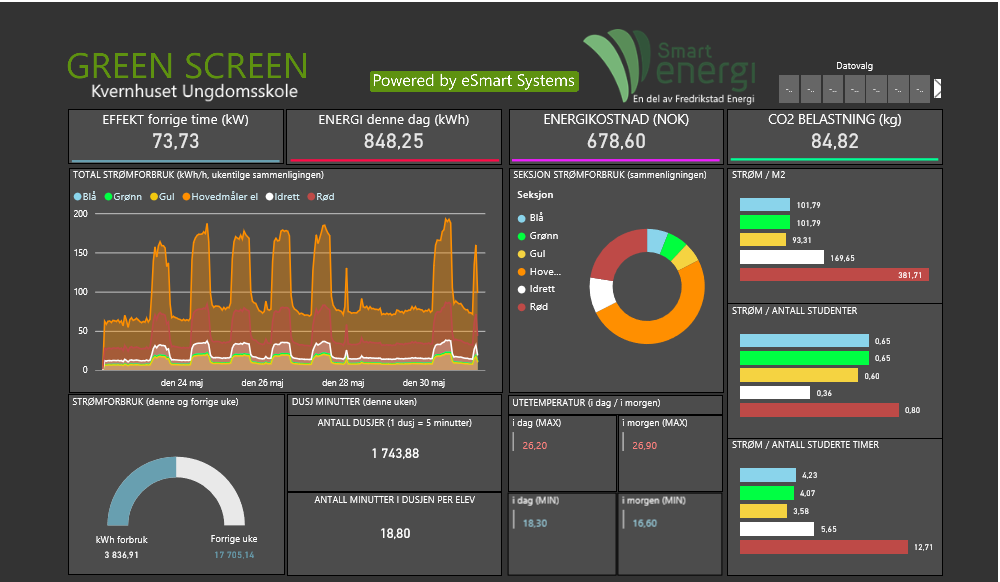 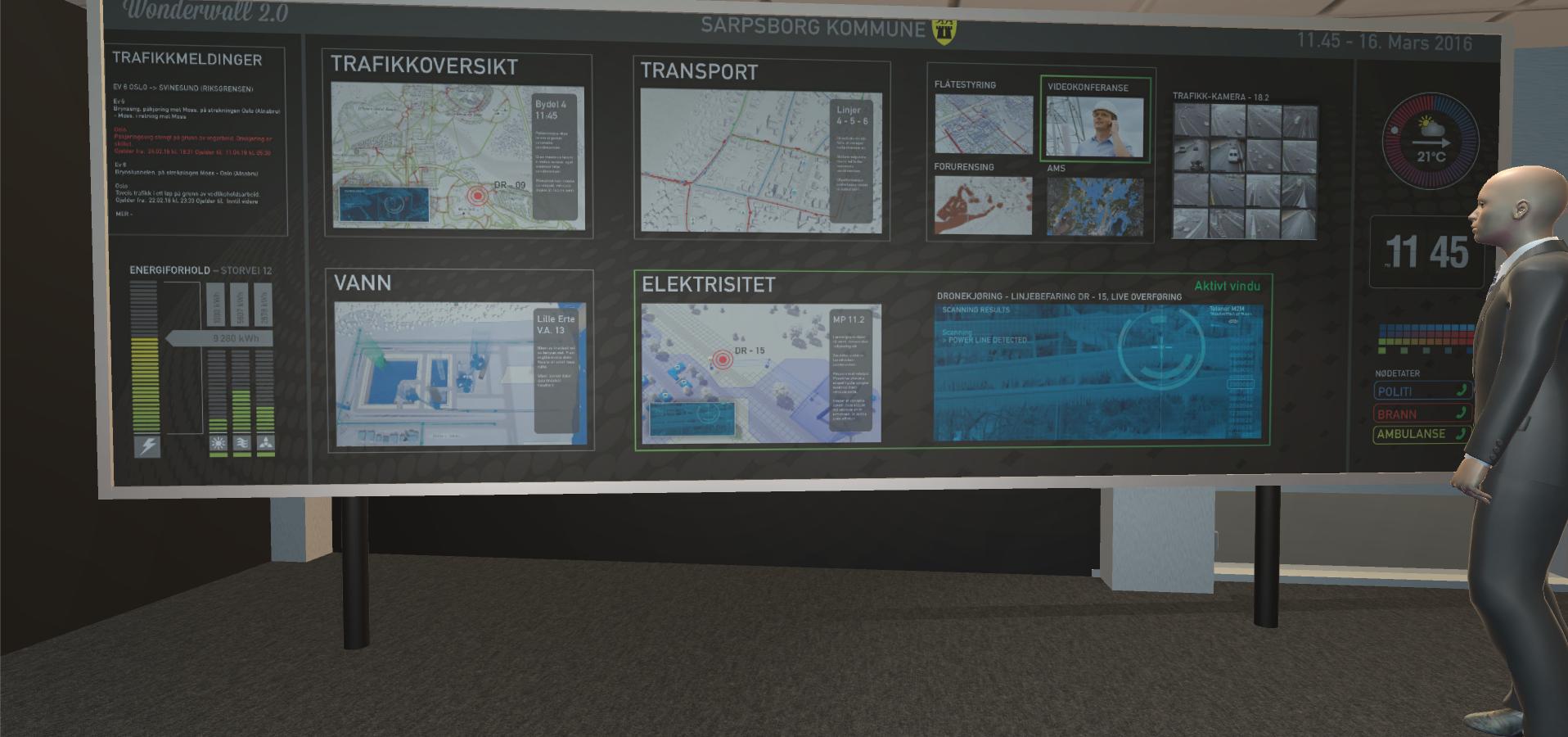 NOVAP – rynek pomp ciepła w Norwegii
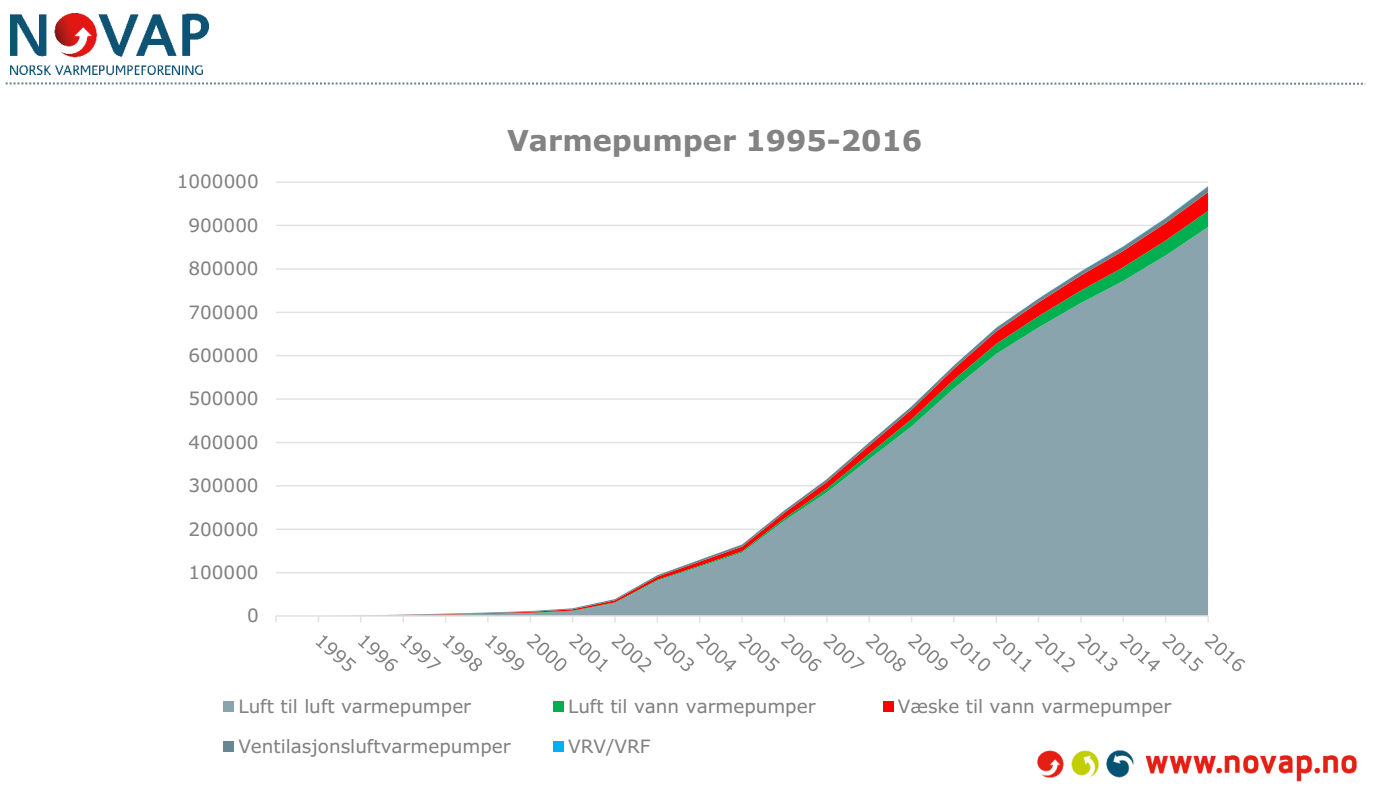 System energetyczny w Norwegii
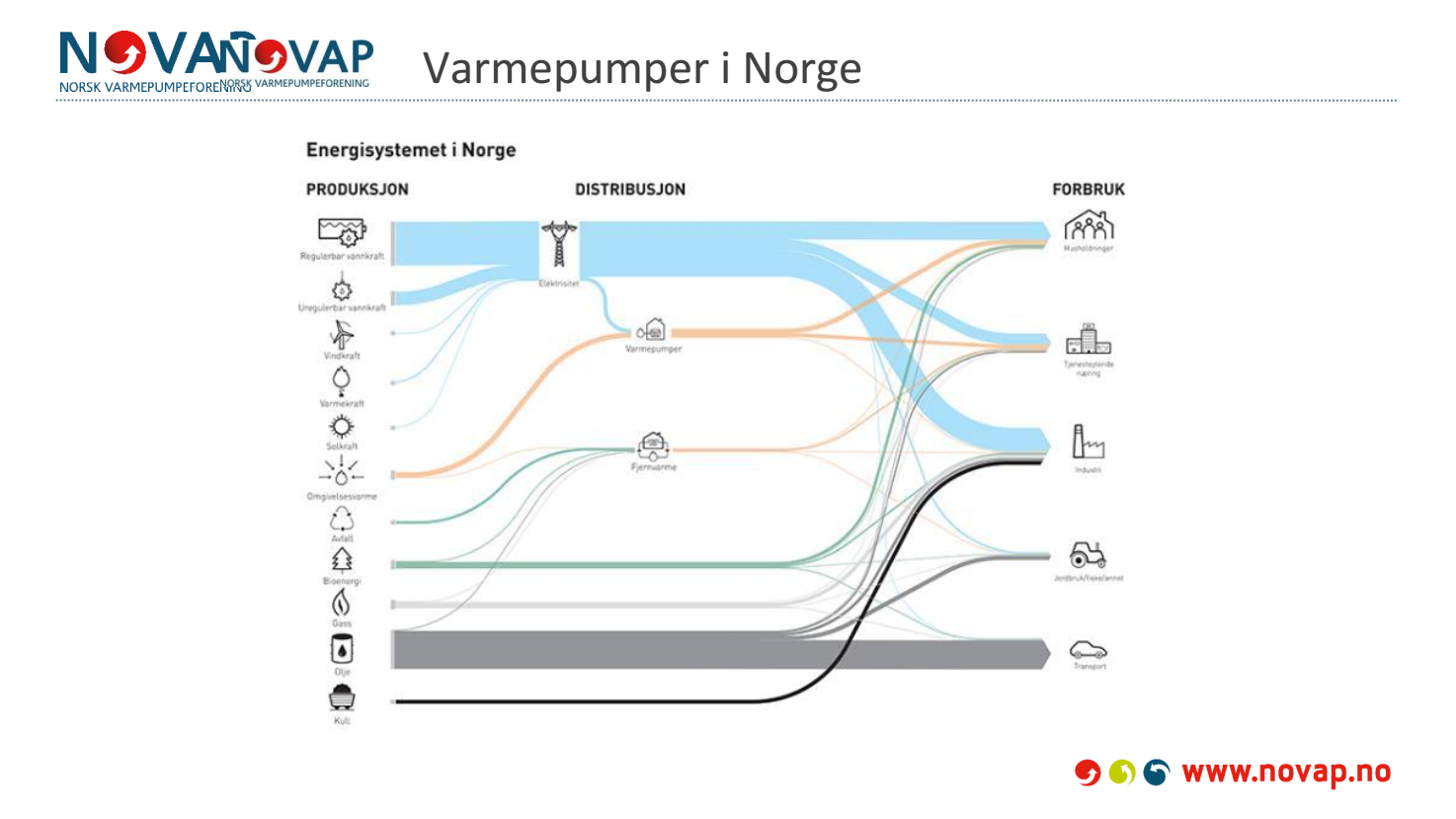 Pomoc udzielana przy wymianie systemu ogrzewania
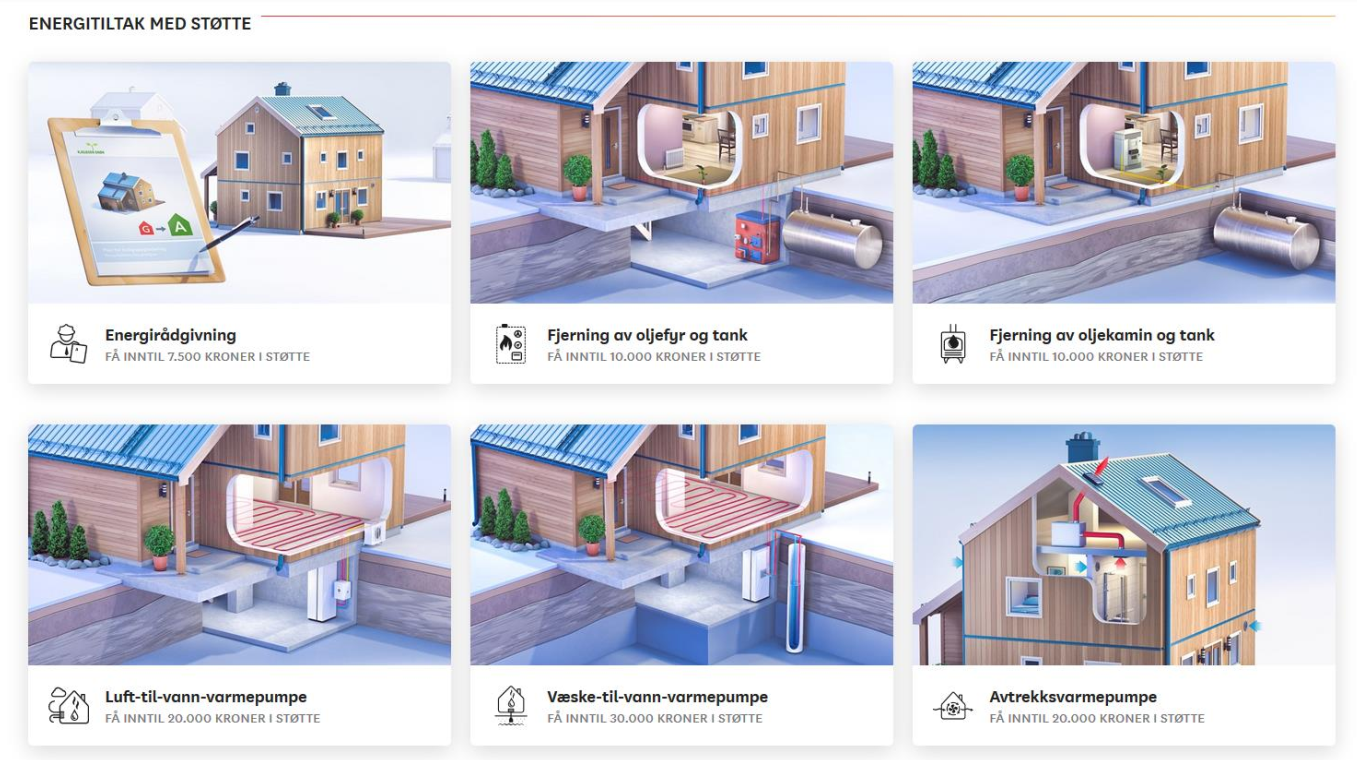 www.energisentralen.no jako przykład innowacyjnego wykorzystania pomp ciepła
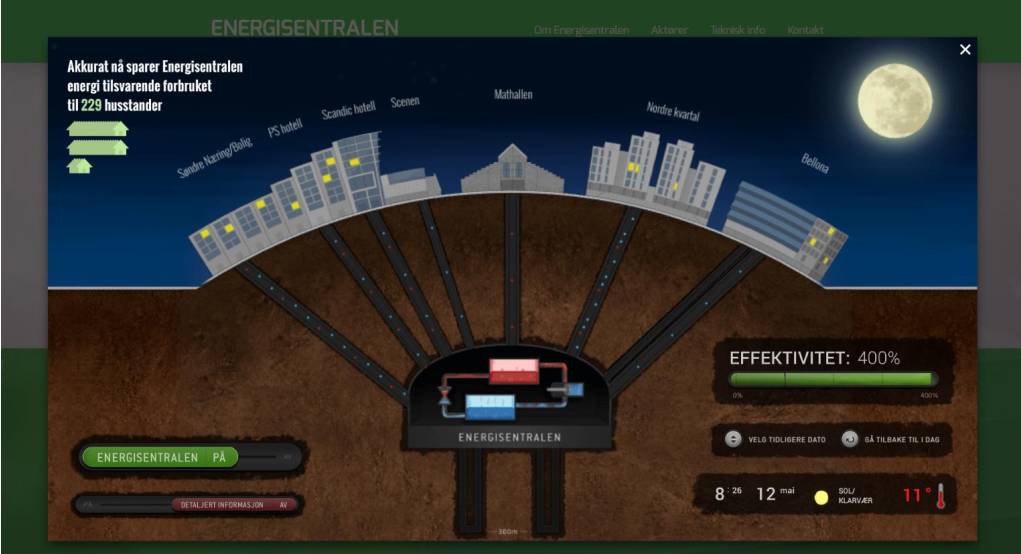 Gmina Frogn
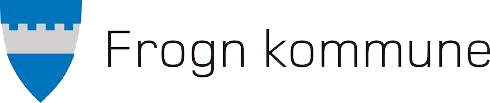 Priorytetowe obszary rozwoju:
lokalny rozwój – jakość lokalizacji, zarówno mieszkaniowo jak i społecznie,
rozwój ekonomiczny,
jakość życia i opieki zdrowotnej,
klimat i energia.
Budżet inwestycyjny
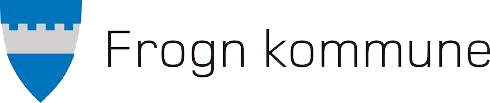 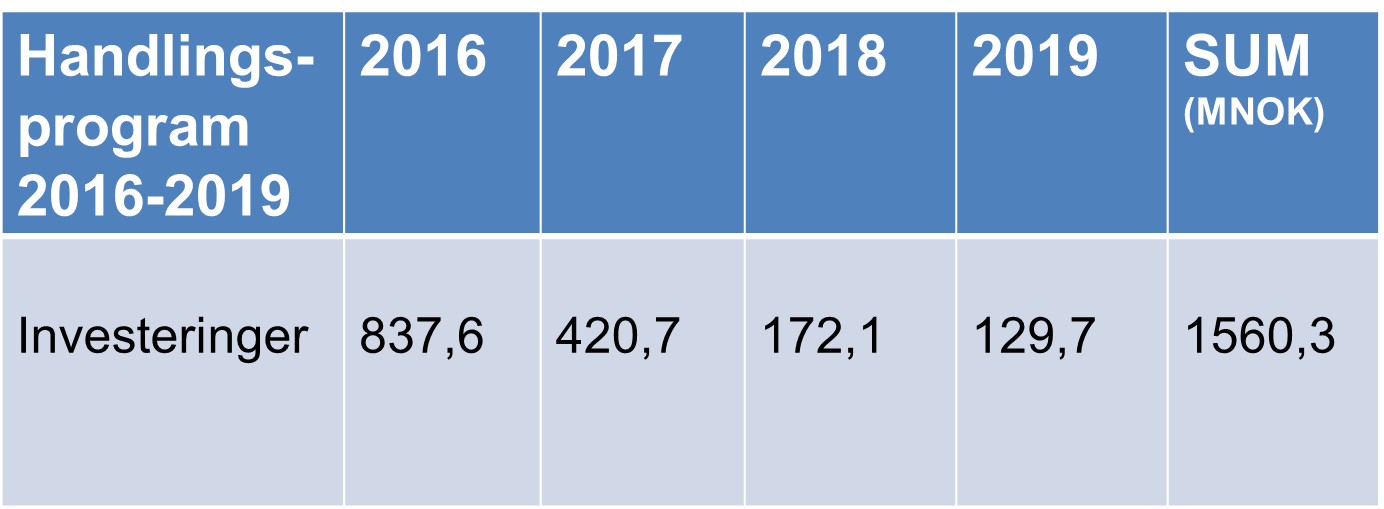 Etapy projektów inwestycyjnych
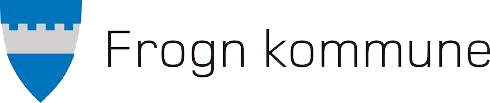 Opis funkcyjny
Opis pomieszczeń
Niezależne kalkulacje(ekonomiczne)
Nadzór nad budową
Nadzór nad koniecznymi zmianami projektowymi
Nadzorowanie gwarancji i umów serwisowych
Lokalizacja
Warunki brzegowe
Postawa przetargowa(dokumenty przetargowe)
Oferty
Wyceny
Wybór koncepcji
Szkice
Projekt koncepcyjny
Główny projekt
Faza reklamacyjna
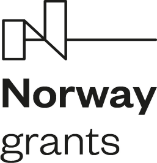 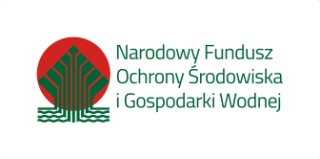 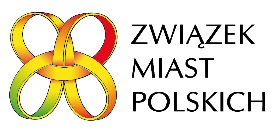 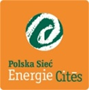 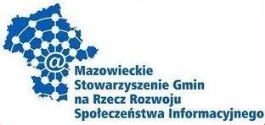 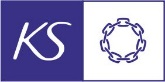 Dziękuję. Michał Kędziora